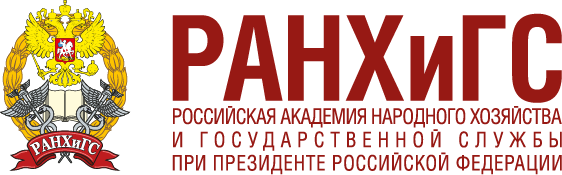 Экономический факультет
Совместная (сетевая) программа РАНХиГС и МФТИ
Маруев С.А
E-mail: maruev@ranepa.ru
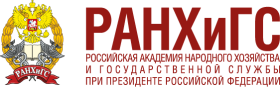 Экономический факультет
История программы
Бакалавриат с 2006 г.
Участники: РАНХиГС,
                   МФТИ,
                   РЭШ,
                   ИЭП им. Е.Т. Гайдара,
                   Морган Стэнли Банк.

Магистратура с 2010 г.
Участники: РАНХиГС,
                   МФТИ,
                   ИЭП им Е.Т. Гайдара,
                   Сбербанк.
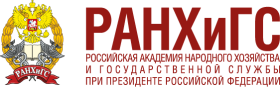 Экономический факультет
Конфигурация программ
Направления подготовки
«Экономика» РАНХиГС
«Прикладные математика и физика» МФТИ
«Системный анализ и управление» МФТИ

Формы обучения
Очная МФТИ и очно-заочная РАНХиГС до 2015 г.
Очная с 2015 г.
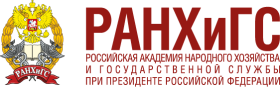 Экономический факультет
Финансирование
Места
Бюджетное в РАНХиГС и «платное» в МФТИ
Бюджетное в МФТИ и «платное» в РАНХиГС
Оба места «платные»

Финансовая помощь банков.
Условия получения финансовой помощи.
Распределение средств пропорционально количеству часов.
Договор со студентом Фонда «Новое экономическое образование.
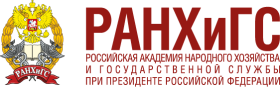 Экономический факультет
Документы
Соглашения и нормативные документы
Договор о реализации образовательного проекта.
Договор об участии в реализации образовательного проекта.
Регламент обучения в бакалавриате совместной программы.
Согласованный учебный план (семестры, виды контроля, часы). 
Положение о перезачете дисциплин.

Рабочие документы
Индивидуальный учебный план студента.
LA и TofR (ECTS)
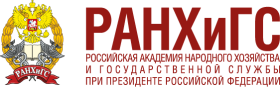 Экономический факультет
Прием на программы
Бакалавриат
До 2009 г. собственные экзамены (Математика, физика, обществознание, русский язык).
С 2009 г. по результатам ЕГЭ (Математика, физика, обществознание, русский язык).

Магистратура
Тестирование по экономике (РАНХиГС).
Собеседование на базовой кафедре (МФТИ).


Прием документов в бакалавриат в Долгопрудном в МФТИ.
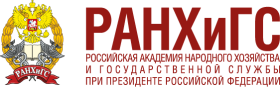 Экономический факультет
Обучение
Бакалавриат
1-3 дня в РАНХиГС и 5-3 дня в МФТИ.

Магистратура
3 дня в РАНХиГС и 3 дня в МФТИ.

Пример
РАНХиГС                                             МФТИ
Математический анализ (1с)             Введение в мат. анализ 
Математический анализ (2с)             Многомерный анализ, интегралы, ряды
…
Экономическая информатика (1с)   Введение в программирование. ООПр.
…
Иностранный язык                             Иностранный язык
…
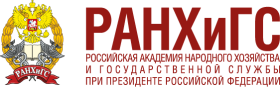 Экономический факультет
Выпуск
Процедура
Согласованы темы ВКР и МД.
Две ГАК заседают совместно. Оценка выставляется согласованно.
Ведется два протокола защиты.
Государственные экзамены в бакалавриате проходят независимо..

Структура
Обзор литературы.
Разработка модели.
Сбор данных и проверка гипотез.
Интерпретация результатов.
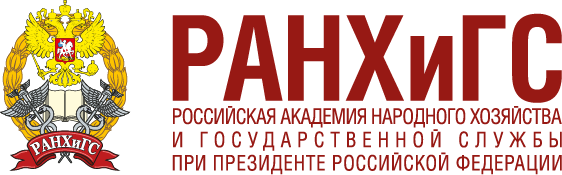 Спасибо за внимание!
Маруев Сергей Александрович
maruev@ranepa.ru